Родительское собрание:«Путешествие в страну знаний» Воспитатели: Подолюк Н.А., Семиуглова Т.Г. 2016 г.
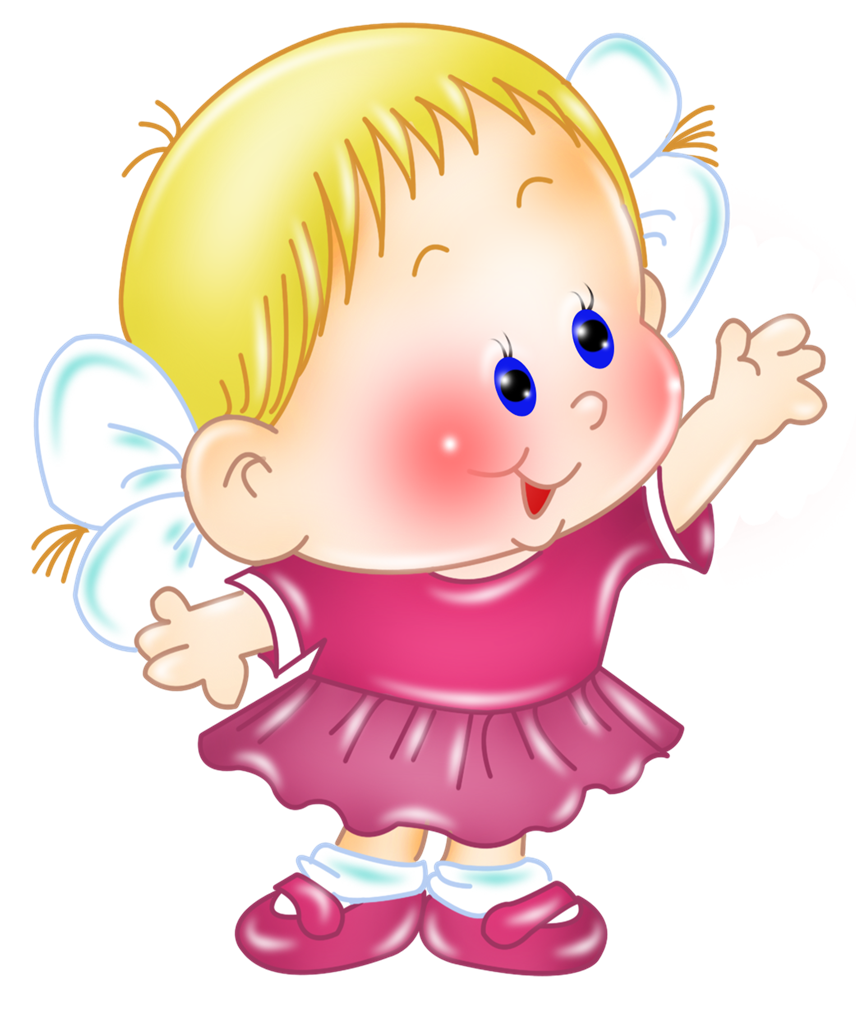 Цель:-  расширение взаимодействия между воспитателем и родителями;-  Задачи:- Рассмотреть возрастные и индивидуальные особенности детей 4-5 лет;- Познакомить родителей с задачами на новый учебный год.
Наши помощники!
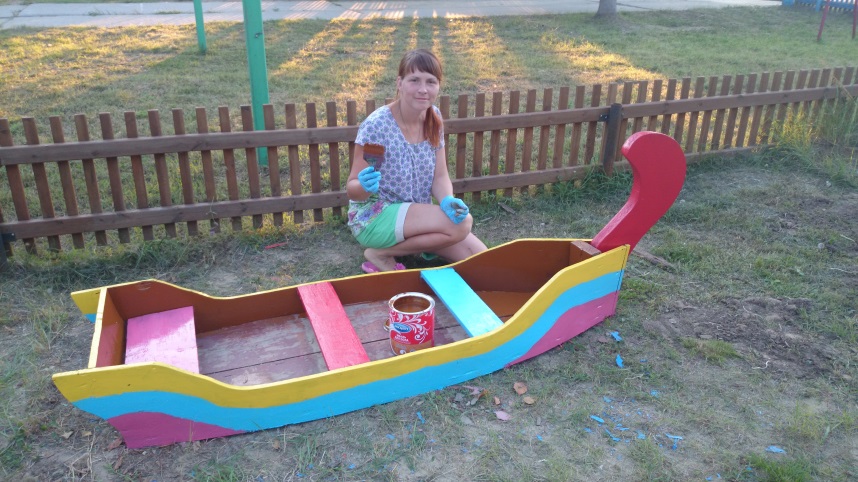 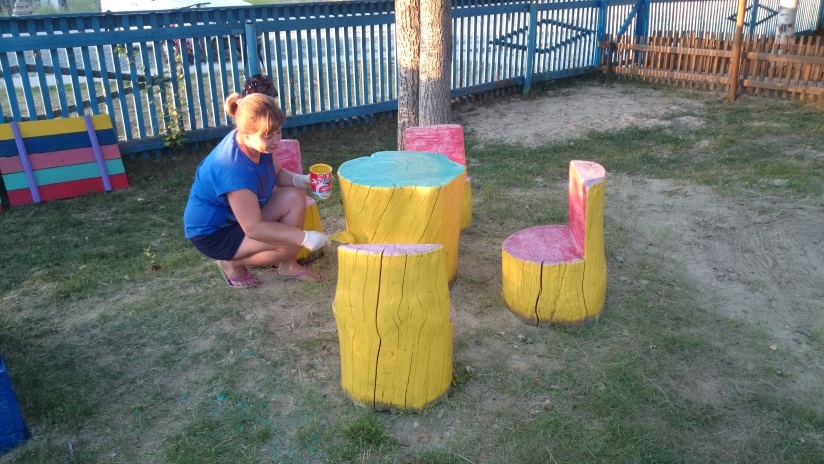 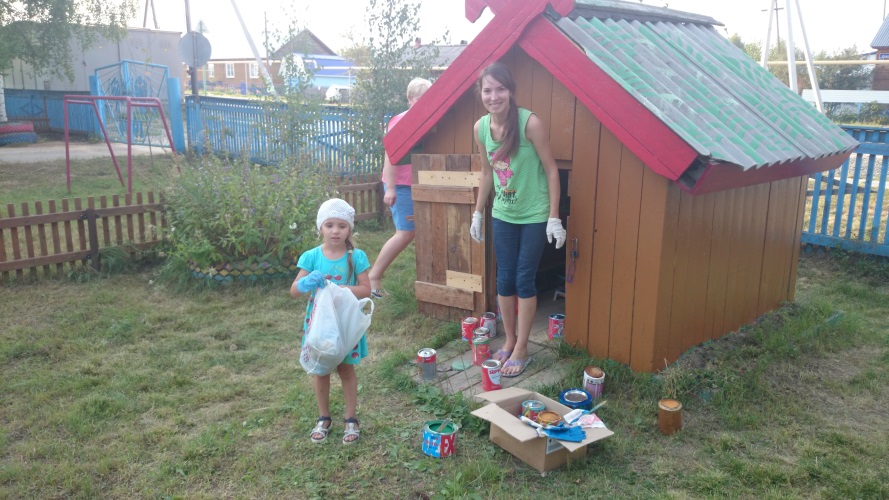 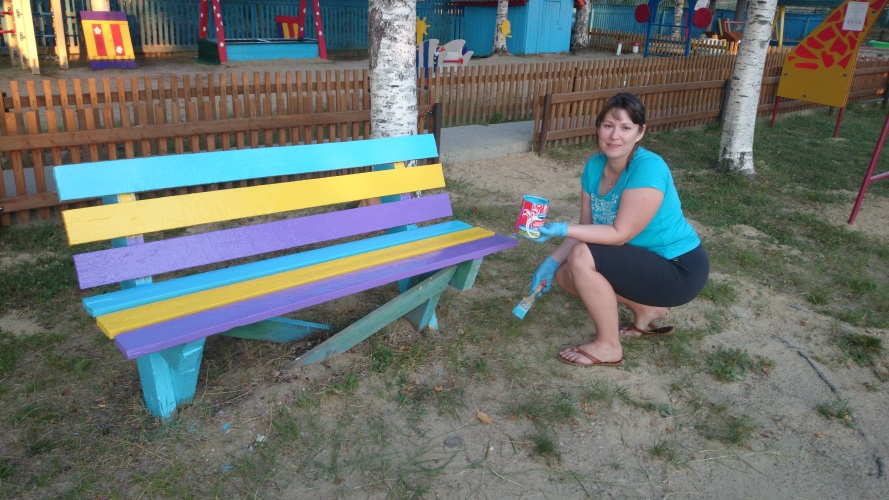 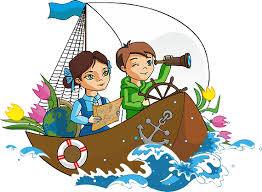 Наша группа «Сказка»
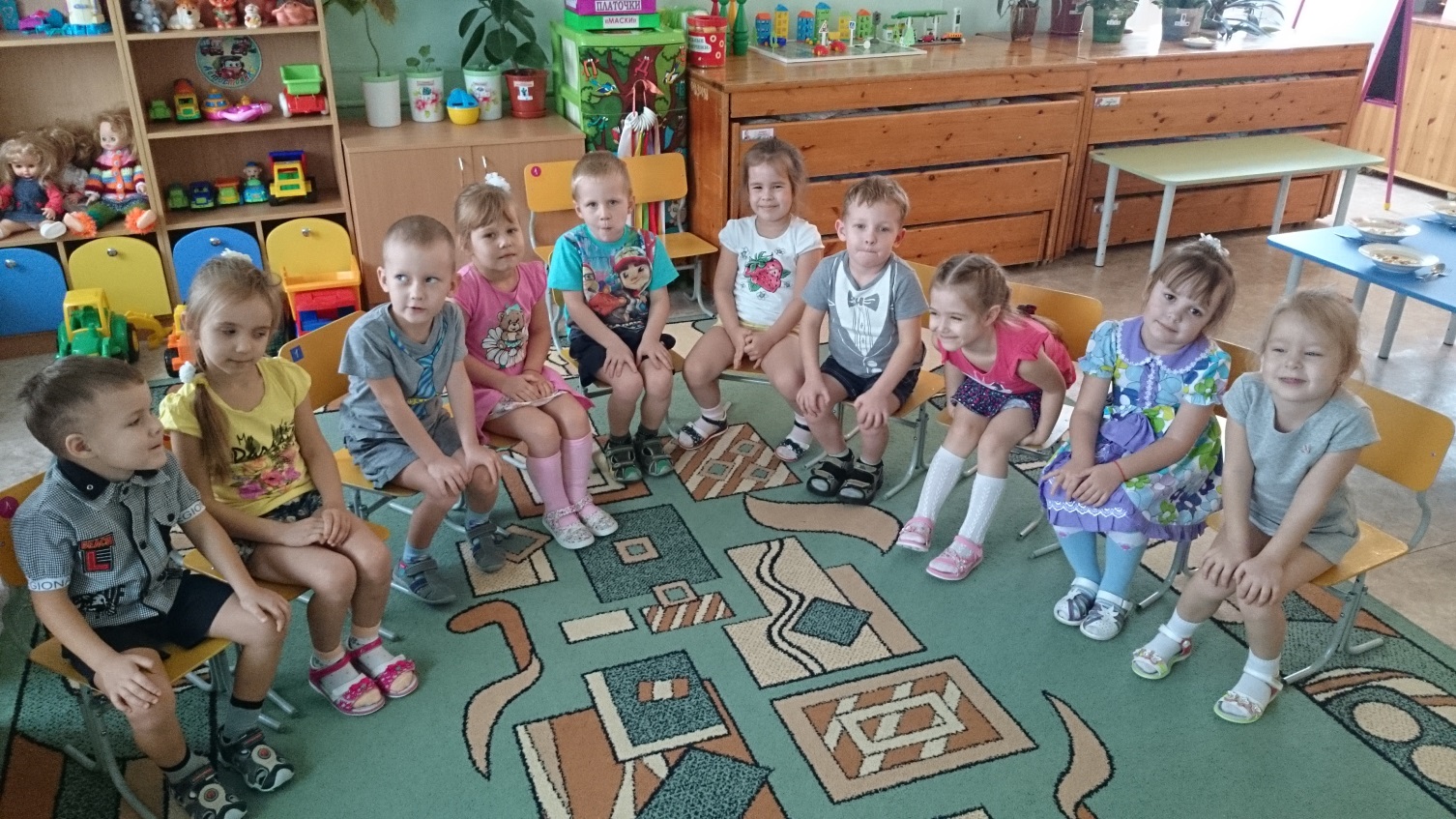 Что изменилось в вашем ребенке?
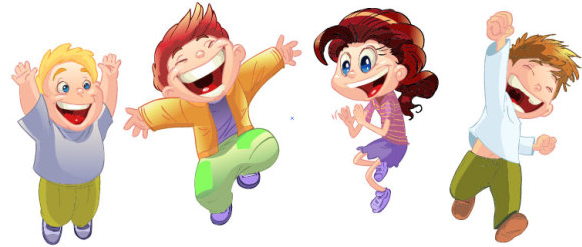 Возрастные особенности детей 4-5лет:
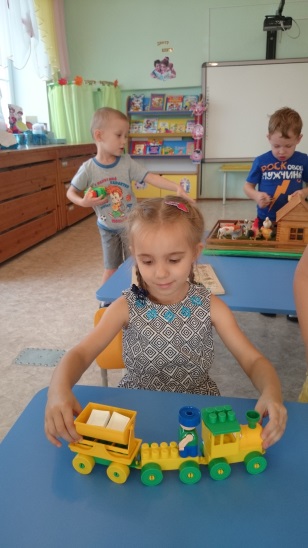 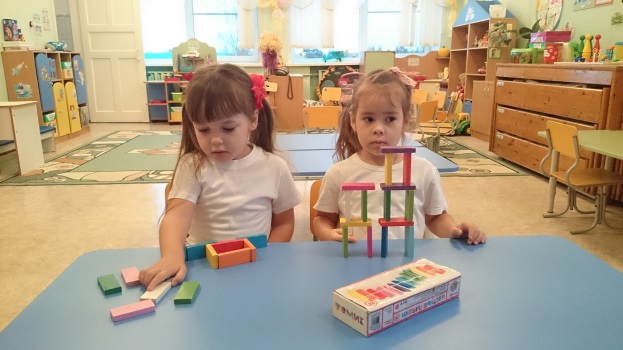 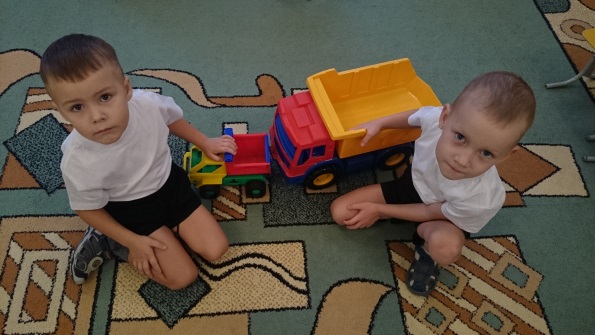 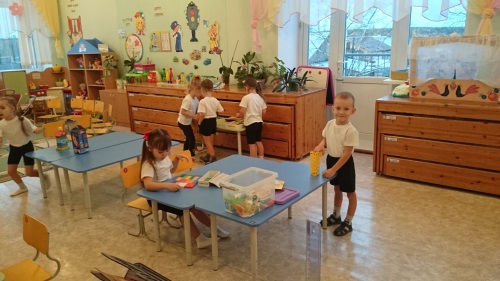 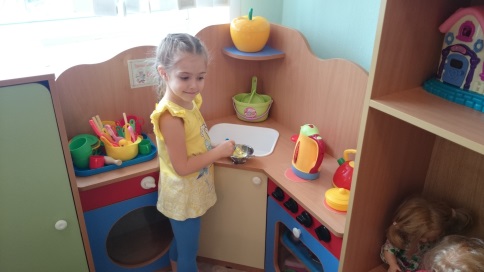 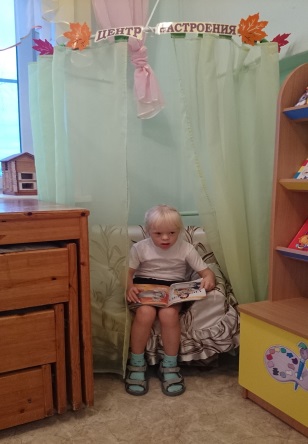 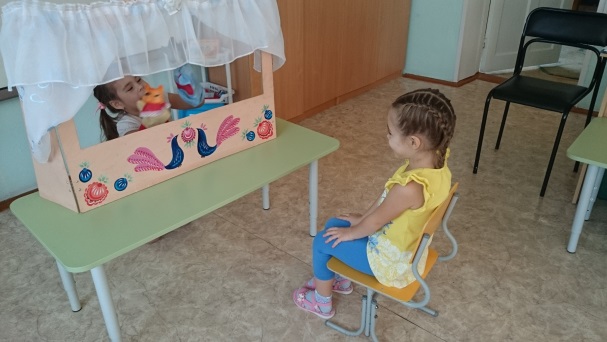 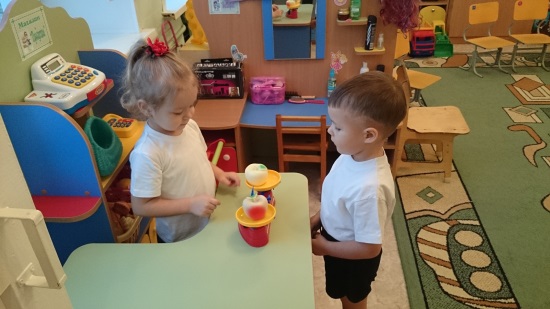 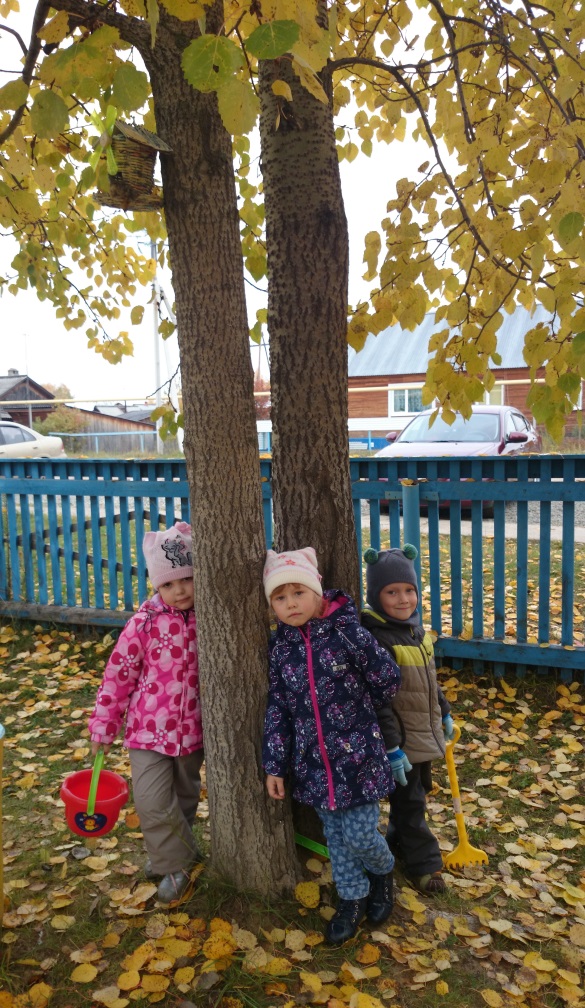 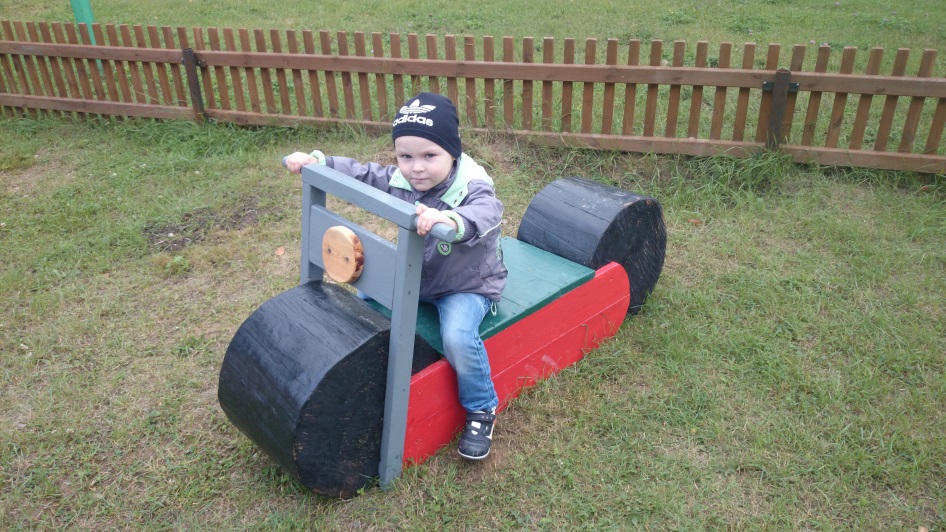 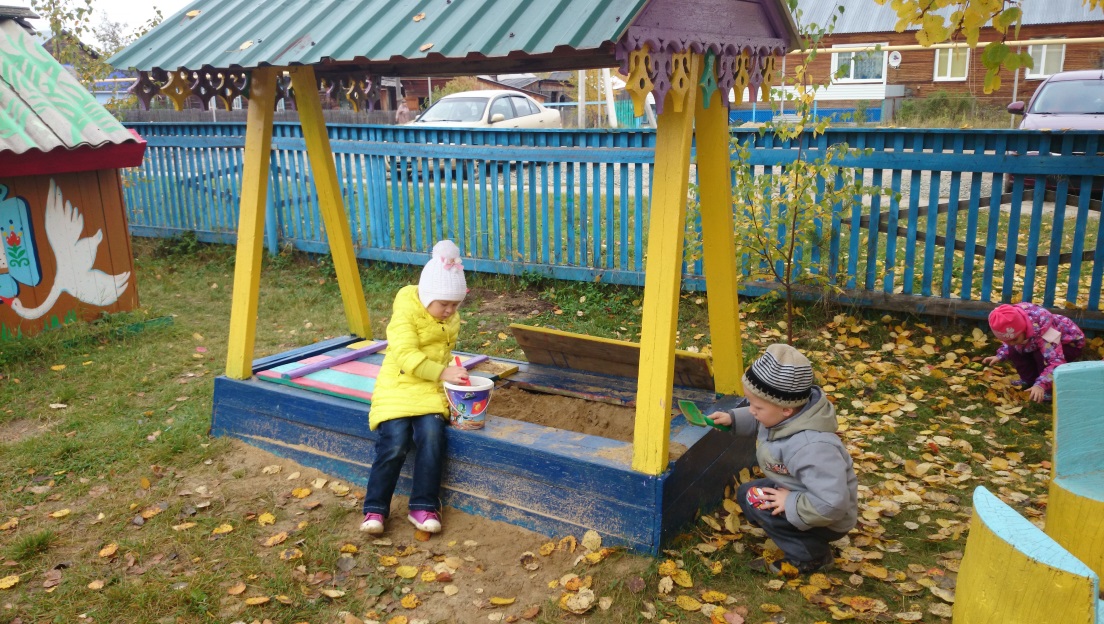 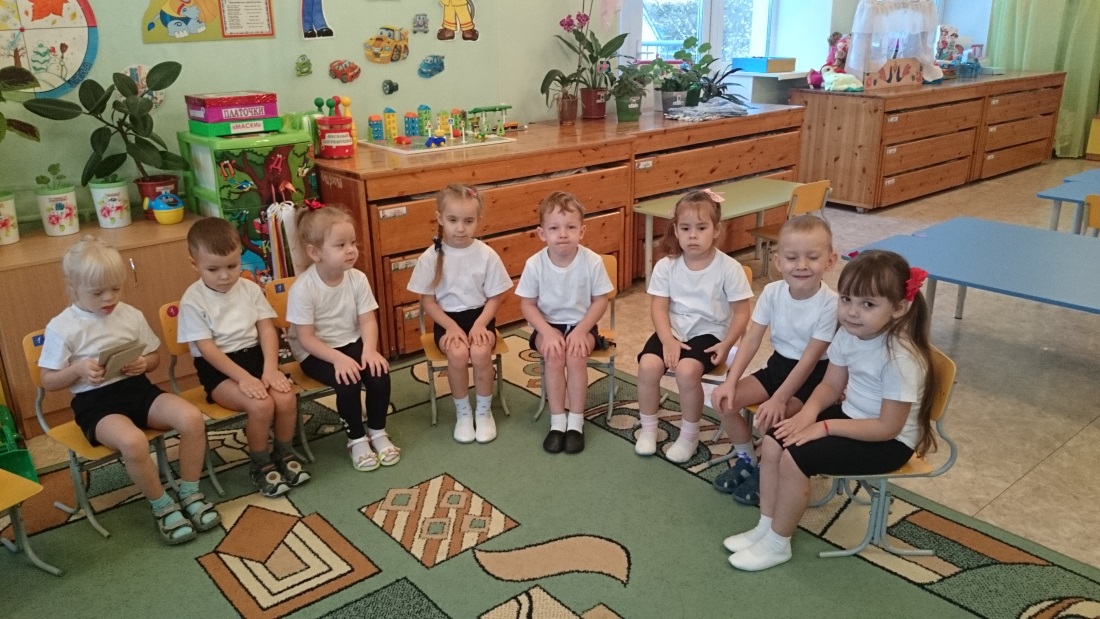 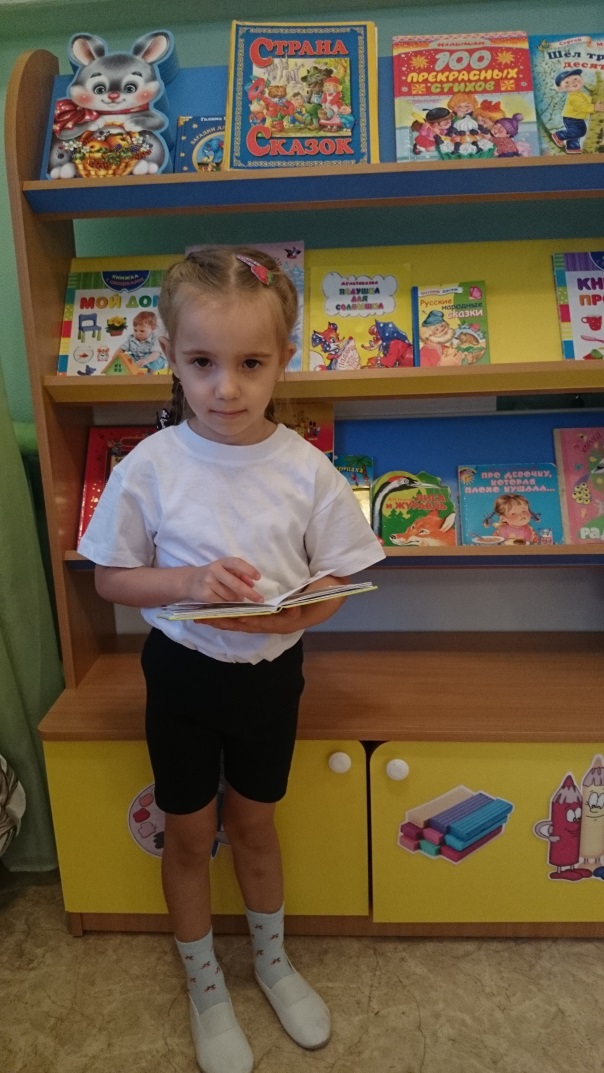 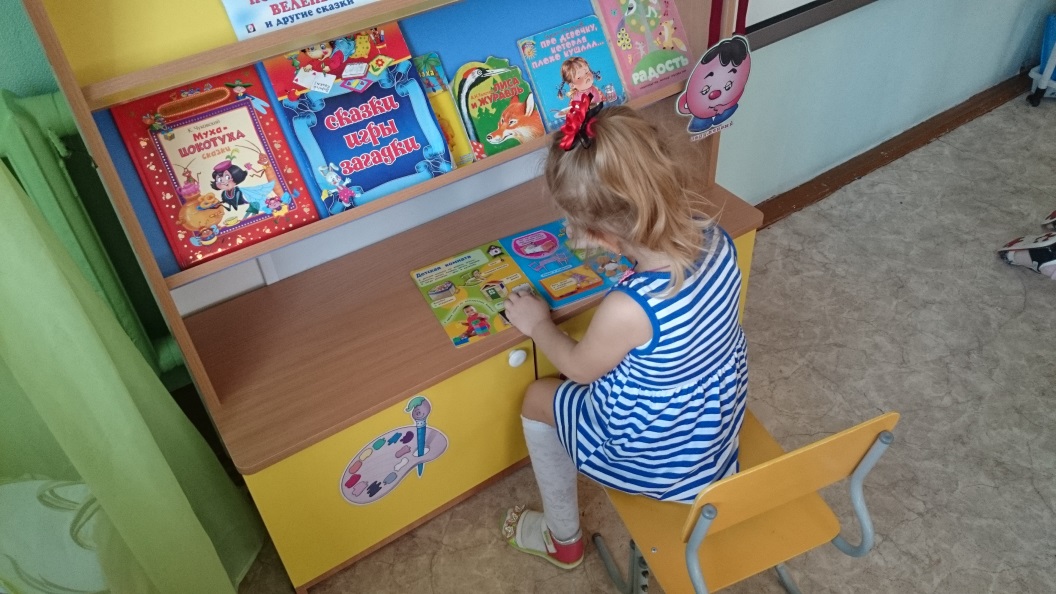 Возраст от 4-х до 5-ти лет-     период относительного   затишья. Ребенок вышел  из кризиса и в целом стал     спокойнее, послушнее,             покладистее.                                                                                                                                                                                                                  Все более сильной                                                       становится потребность                                                              в друзьях, резко                                                          возрастает интерес к                                                           окружающему миру.
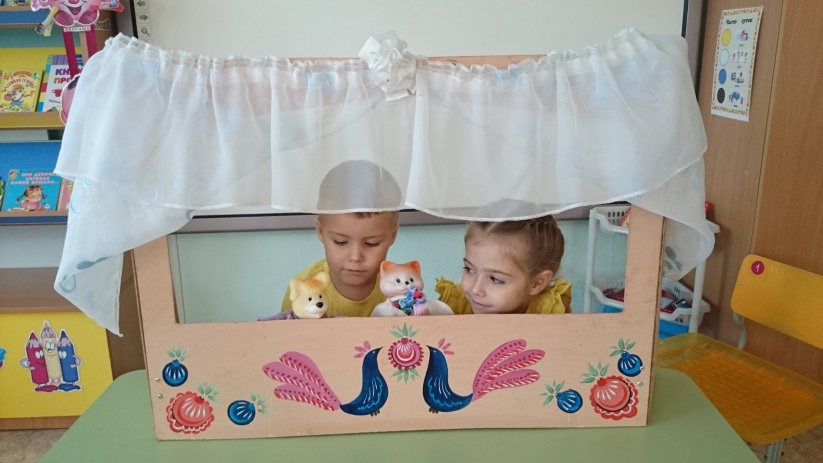 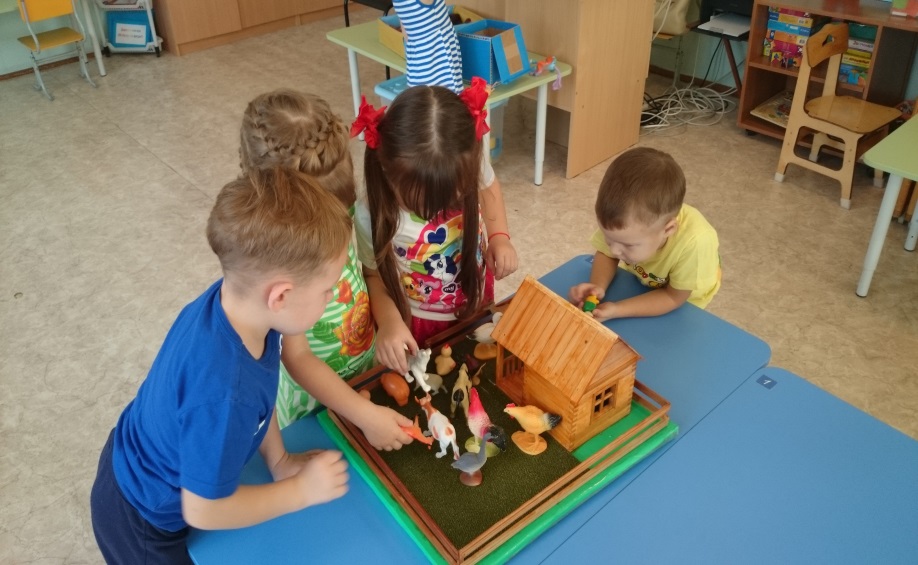 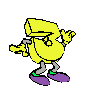 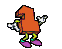 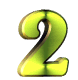 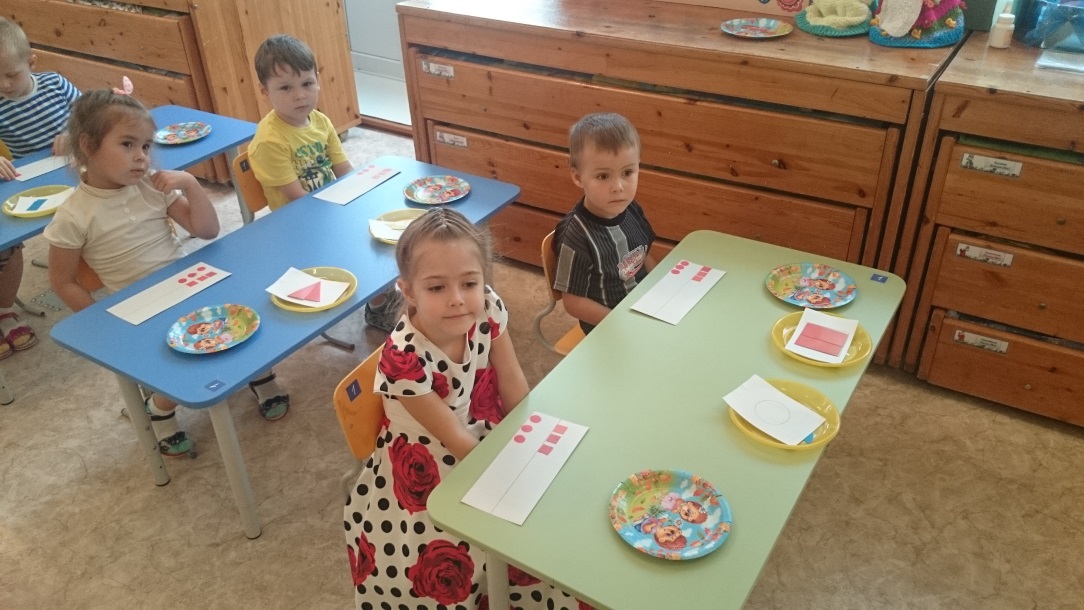 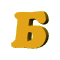 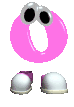 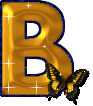 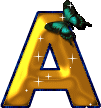 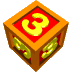 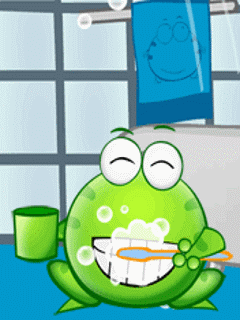 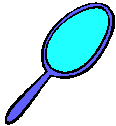 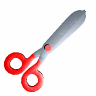 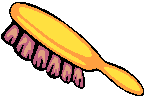 Вам, как  родителям, важно:
Понять, каковы в вашей семье правила и законы, которые ребенку не позволено нарушать. Помнить, что законов и запретов не должно быть слишком много, иначе их трудно выполнить;
   По возможности вместо запретов предлагать альтернативы, формулируя их так: «Тебе нельзя рисовать на стене, но можно на этом листе бумаги». запреты рождают в ребенке либо чувство вины, либо злость и протест. Если вы что-то однозначно запрещаете ребенку, будьте готовы выдержать его справедливую злость или обиду по этому поводу;
    Говорить ребенку о своих чувствах, чтобы он лучше понимал, какую реакцию в другом человеке рождают те или иные его поступки. 
    Быть готовыми к тому, чтобы разобраться вместе с ним в сложной этической ситуации. 
    Самим жить в согласии с теми этическими принципами, которые вы транслируете ребенку. 
     Помнить о том, что не стоит при ребенке рассказывать различные страшные истории, говорить о тяжелых болезнях и смерти, потому что для некоторых детей подобная информация может стать сверхсильным раздражителем. Важно выслушивать ребенка, разделять с ним его страхи, позволяя ему проживать их вместе с вами.
«Пожелания для детей» «Ты катись весёлый бубен,Быстро, быстро по рукам.У   кого   весёлый   бубен, Пожелание   скажет нам»
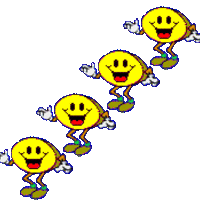 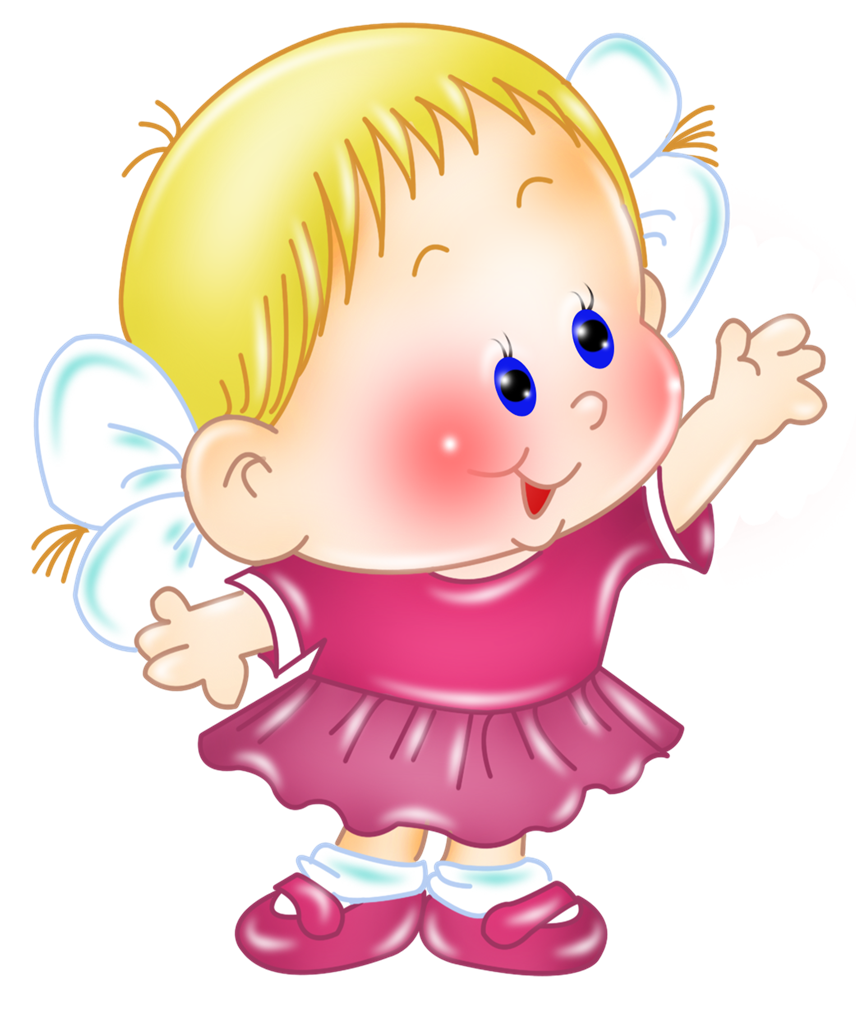 Благодарим за внимание!